Study of DC motor and its speed control by pulse width modulation (PWM)
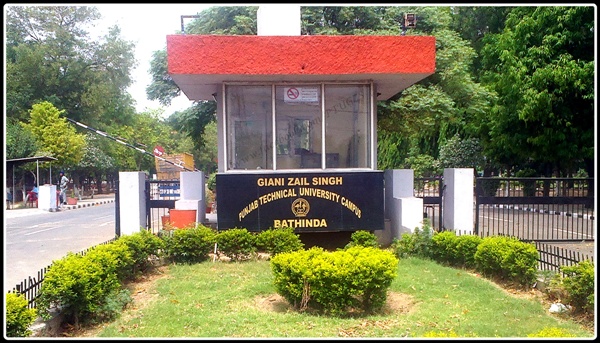 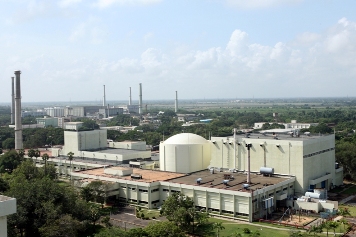 Guided By:
S. Joseph Winston
SO/G
&
Joel Jose
SO/D

RHS/RIRD/MMG
Indira Gandhi Centre for Atomic Research, Kalpakkam, Tamil Nadu-603102, India
Govt. of India
Submitted By:
Anand Kumar Singh
B.Tech 2nd Year/IV Sem 
Department of Electrical Engineering
Enrollment No. 1413564
Giani Zail Singh Campus College Of Engineering & Technology
Punjab Technical University (PTU)
Govt. of Punjab
Outlook
Objective
Introduction to DC Motor
Why Speed Control
Literature survey
PWM 
Speed Control by PWM
Comparison 
Conclusion
Objective
Study of DC motor
Operating principle
Speed control of DC motor by pulse width modulation (PWM)
Introduction to DC motor
A motor is a class of electrical machines that converts electrical power to mechanical power
A DC motor uses direct current for conversion of electrical energy to mechanical energy



It is also known as Permanent magnet direct current (PMDC) machine
Stator consist of a pair of fixed permanent magnets producing a uniform and stationary magnetic flux inside the motor and hence the name of “permanent-magnet direct-current” (PMDC) motors
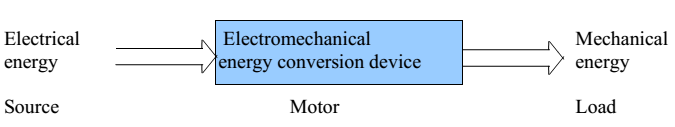 Operating principle of DC motor
When a current carrying conductor is placed in a magnetic field it experiences a force/torque and has a tendency to move
This is known as motoring action
The magnitude of the force is given by F=ilB
    B:magnetic field, i:current,l:length of conductor
If the direction of current in the wire is reversed, the direction of rotation also reverses 
When magnetic field and electric field interact they produce a mechanical force
Operating principle of dc motor by graphical method
Equivalent circuit diagram of DC motor
The equivalent circuit diagram of dc motor
 The mathematical expression of voltage is given by:
Vdc  = IaRa+ Ea (Using KVL)
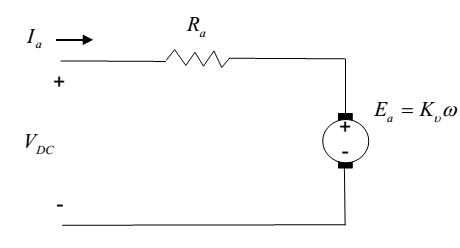 Ia:  armature  current
Ra: armature resistance
Vdc: dc supply voltage
Ea : back emf
Ea /Eb is back emf
Construction of DC Motor
Every DC motor consist of 6 parts
Stator, field magnet, Rotor, Commutator, Field windings, Brushes
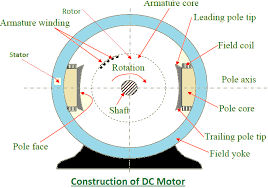 Why speed control of DC Motor is necessary
The speed of the motor should never be more than rated speed

Textile industries require a variable speed for their operation

Therefore it is necessary to control the speed of the motor by changing the magnetic flux
Literature survey
From the literature survey it has been found that speed of a DC motor can be controlled by:
1. FLUX CONTROL:
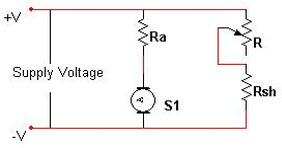 Magnetic field depends upon current flowing through the field winding
B α I

And flux varies with field current
ф α I

Current can be varied by introducing a series resistance with field winding
I α 1/R
 Speed (N) α 1/ ф
Demerit: Only speed above base speed can be controlled
2. ARMATURE VOLTAGE CONTROL
Insert a variable resistor (R) in series with the armature

When resistance (R) is gradually increased, the voltage across the armature decreases

 and we know that 

Speed of DC motor is proportional to voltage drop across the armature
N α V         (N=K(V-IaRa)/ф) 


Hence, the Speed of a DC motor also decreases
Demerit: Huge power loss due to extra resistance
3. SUPPLY VOLTAGE CONTROL
Pulse Width Modulation (PWM)

Both the above mentioned methods cannot provide speed control in the desirable range 
Whereas the armature control method involves huge power loss due to its usage of resistor in series with the armature 
Therefore, a different method is often desirable – the one that controls the supply voltage to control the motor speed is PWM
Merit: Effective speed control in desired range
Pulse Width Modulation (PWM)
This is an effective method to control the o/p voltage with constant frequency
This is a modulation of pulses by varying the duty cycle
Duty cycle (α) is a ratio of Ton /(Ton +Toff )




The width of pulses (T) determines the amount of avg. voltage applied to motor terminals.
Height of pulse gives Average voltage
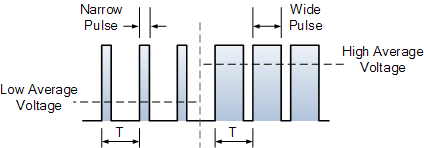 PWM generation
There are two ways to generate pulse width modulation with variable duty cycle
Using analog electronics 
(operational amplifier, comparator and saw tooth generator)

Using digital electronics 
(microprocessor and dedicated PWM controller)
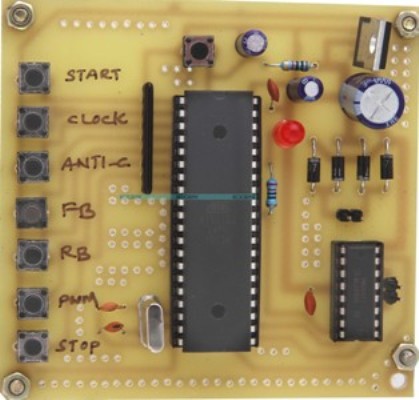 Practical circuit
Speed Control by PWM
Pulse Width Modulation (PWM) is a method for binary signals generation
It has 2 signal periods (high and low). 
The width (W) of each pulse varies between 0 and the period (T). 
The main principle is control of power by varying the duty cycle. 
The average voltage at output is given by
Va = α Vmax    
Where, α= Ton /(Ton +TOff )
TON =Time period for Pulse ON,TOFF =Time period for Pulse OFF
Benefit of Pulse Width Modulation (PWM)
Power efficiency : The power efficiency is very high
Speed control behaviour : A precise speed control is achieved 
Control circuit: Since it uses electronic components it is compact
Harmonics: It reduces the harmonics of output
Comparison of flux control, armature control & pulse width modulation(PWM)
Conclusion
A detailed study of DC motor has been done
Speed control of DC motor has been done by different types of speed control methods
Among these PWM wins the race
Precise control of dc motor speed can be achieved
THIS PROJECT IS DEDICATED TO MY GUIDE
                              
S.Joseph  Winston             Joel Jose
SO/G                                SO/D
Thank you